PRAYER NEWS
2nd March 2025
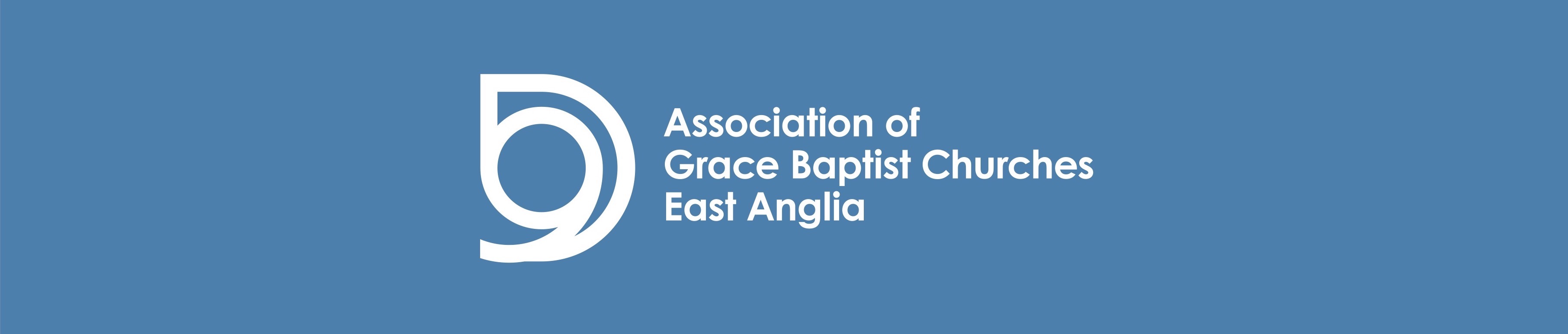 STONHAM BAPTIST COMMUNITY CHURCH
Please pray for pastor Paul Kemp and the leadership team, that they may be led by the Spirit of God in the work of the church.
Pray for the Lord’s blessing on the preaching of the Word and for many to come to know Christ as their Saviour.
Pray for those who live in the vicinity of the church building, that they might come under the sound of the Gospel and be drawn to Christ.
Please see the Prayer Newsletter for greater detail
Partnering together to make Christ known
PRAYER NEWS
2nd March 2025
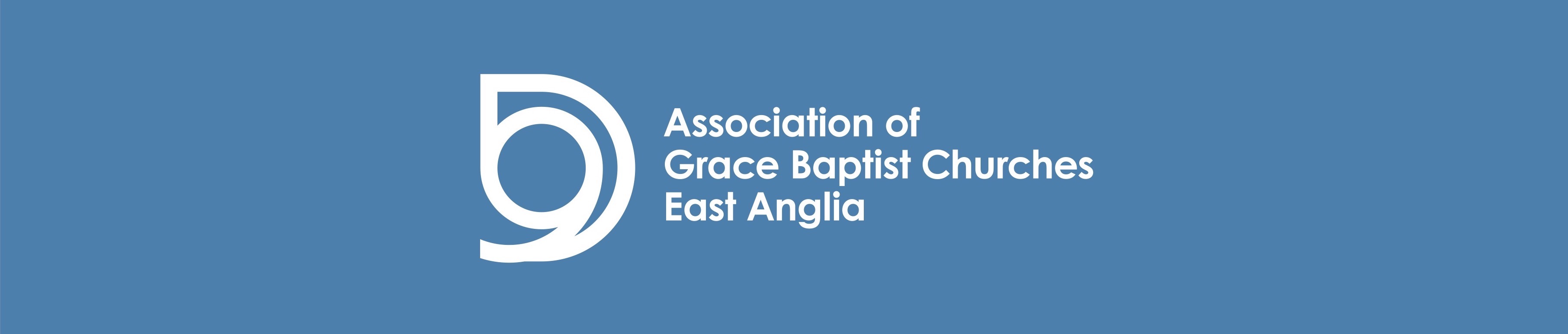 ASSOCIATION EXECUTIVE
Meeting on 4th March at 10:30am
Please pray for the Executive as they meet.  Pray that a good number will gather so that all the churches are represented in the decision-making process.
Pray for godly wisdom in all the discussions that take place.
Pray that there may be a bond of unity among the pastors and elders and that the association will benefit, and its aims continue to be met, from the outcomes of this meeting.
Partnering together to make Christ known